Retirement Benefits Open Forum
March 7, 2019
[Speaker Notes: Main title: 44 pt. Calibri
Presenter Name: 20 pt. Calibri
Presenters Title: 20 pt. Calibri Italic]
Today’s Topics
Introduction
Kim Sestili, Staff Council Benefits Committee Co-Chair
Lynn DeFabio, Staff Council Benefits Committee Co-Chair
Overview of Social Security
Jack Kennedy, Director of Benefits
Overview of Medicare, CMU Retiree Medical Offerings, CMU Retirement Savings Plans
Shawn Graham, Retirement Specialist
What Happens to My Benefits When I Leave?
Becky McGhee, Senior Benefits Administrator
2
Overview of Social Security
Jack Kennedy, Director of Benefits
3
Social Security
Social Security provides:
retirement benefits when someone retires;
benefits to survivors when someone who has paid into the OASDI fund passes away; or
benefits to someone who becomes disabled.
Social Security is dependent on the amount of years the participant worked in a job that contributed to Social Security and the amount the participant earned over those years.
4
Social Security: Retirement Benefits
Benefit payment based on age at commencement 
Benefits as early as age 62 and as late as age 70
Permanent reduction in benefits if taken early 
If born after 1937 — Full Retirement Age (FRA) is later than age 65 
Example (born in 1962):
Eligible at age 62 = 70% of FRA benefit
FRA (age 67) = 100%
Age 70 = 124% of FRA benefit
https://www.socialsecurity.gov/planners/retire/agereduction.html
5
Social Security: Statements and Contact Info
Social Security statements summarize earning history and provide a picture of the monthly benefit likely at age 62, FRA and age 70.
Available on my Social Security  
Sign up for account at www.ssa.gov 
Who to contact:
Call: 1-800-772-1213
Email: www.ssa.gov
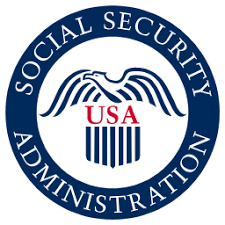 6
Overview of Medicare
Shawn Graham, Retirement Specialist
7
Overview of Medicare
Medicare Eligibility 
65 years of age and older
OR
Under 65 years and receiving disability benefits from Social Security Administration 
OR 
Under 65 years and diagnosed with End Stage Renal Disease
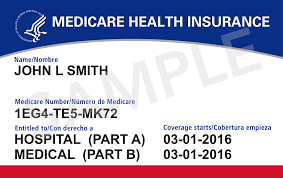 8
Overview of Medicare
Current Parts of the Medicare System
Part A: Hospital Care
Covers in-patient care/services
Skilled nursing care
Some home health care
Hospice care
Part B: Medical Care
Covers out-patient care/services
Preventive services
Diagnostic tests
Durable medical equipment
9
Overview of Medicare
Current Parts of the Medicare System
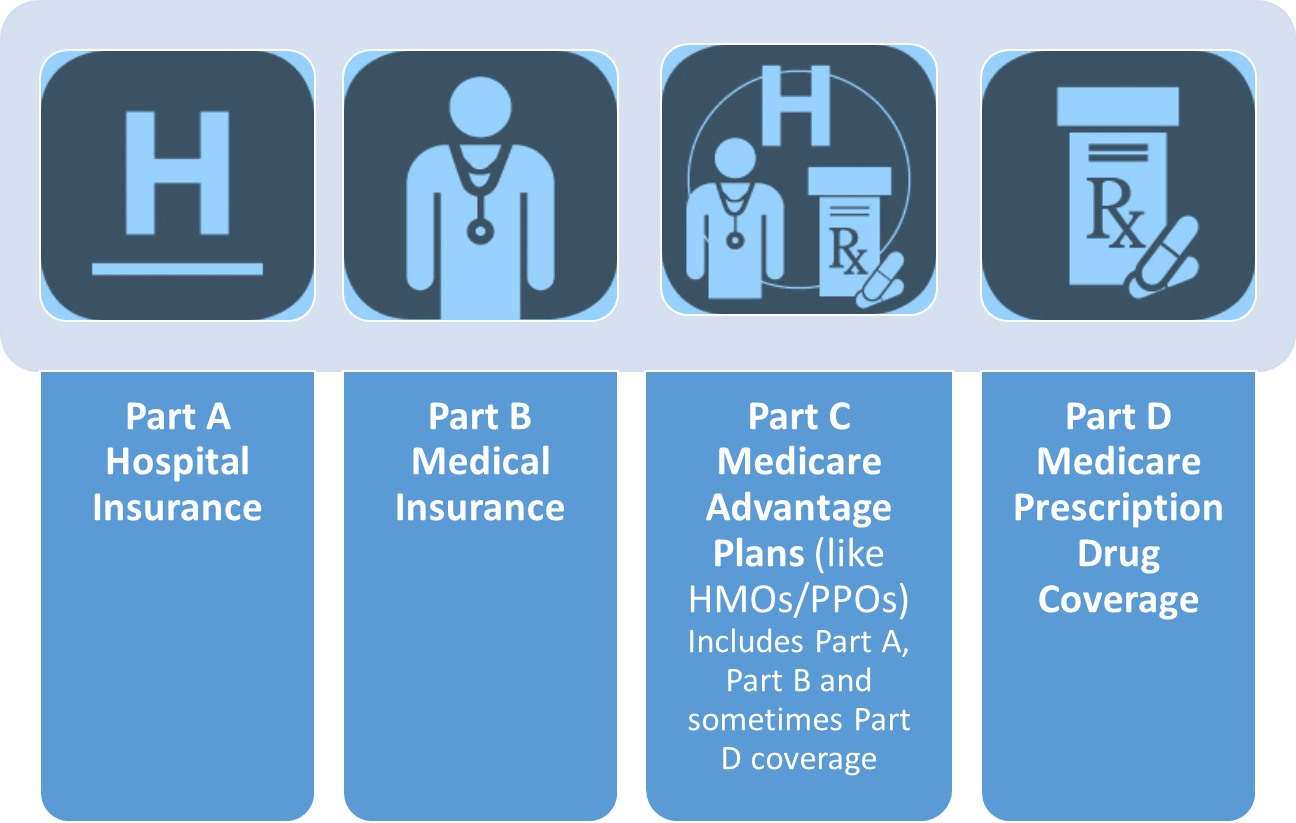 10
Overview of Medicare
Enrollment in Medicare is Administered by Social Security Administration

Social Security Administration
Call: 1-800-772-1213
Email: www.ssa.gov 

Medicare
Call: 1-800-633-4227
Email: www.medicare.gov
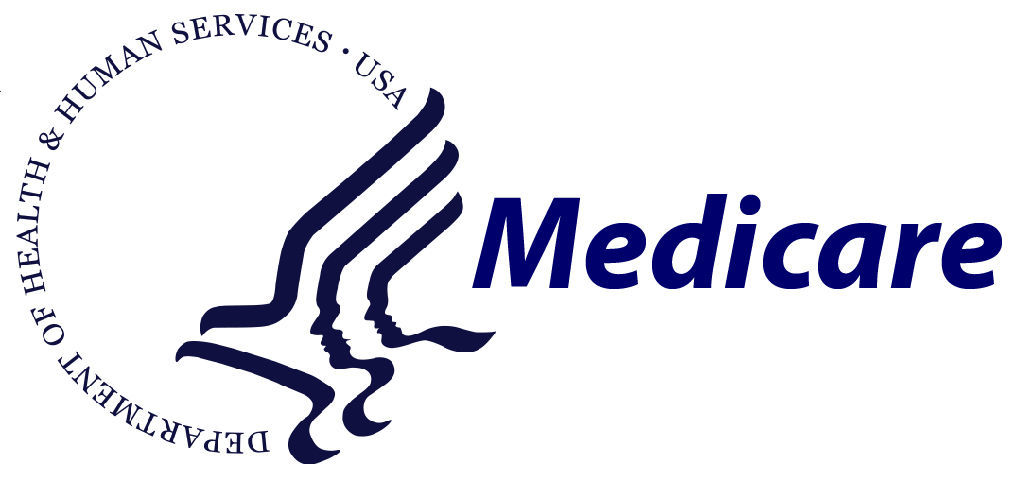 11
CMU Retiree Medical Offerings
Shawn Graham, Retirement Specialist
12
[Speaker Notes: NOTE:  These are current offerings, subject to change.]
Retiree Medical Eligibility
To participate, you must:
Be eligible for full-time health benefits at time of retirement
Be at least 60 years of age
Have at least 5 years of service with the university
If you retire with eligibility for retiree medical, you retain eligibility to enroll in the plan even if you do not enroll at retirement 
Eligible dependents include:
Your spouse/registered domestic partner
Your unmarried children up to their 26th birthday
Your unmarried children of any age who, upon attainment of age 26, were covered under the particular benefit and were disabled
13
[Speaker Notes: Reason for termination doesn’t have to be retirement.

Surviving spouses continue to be eligible.]
Pre-65 Retiree Medical
Coverage provided through COBRA
Pre-65 retirees (and their eligible dependents) are offered retiree medical coverage through COBRA up until age 65
Plan offerings are the same as active employee coverage
Participants pay full COBRA premiums; no subsidy
Information on COBRA coverage, including premiums, can be found in the Benefits Guide
Annual open enrollment opportunity
14
[Speaker Notes: Spouses can stay on separately until they reach age 65.]
Post-65 Retiree Medical
Option 1            
Medicare Advantage Plans
Enroll in one of three Medicare Advantage Plans sponsored by CMU
HMO options only available to Pennsylvania-area retirees 
$20 monthly subsidy per person with 15 or more years of service
OR
Option 2
Major Medical/Supplemental Rx
Need to enroll on your own (and at your own expense) in a Medigap or Medicare Advantage plan
Available in and outside Pennsylvania area
$0 premium with 15 or more years of service
Both Options Require Enrollment in Medicare Part A and B
15
Option 1 — Medicare Advantage Plans
Three Medicare Advantage Plans available:
Aetna PPO
Highmark BC/BS Security Blue HMO
UPMC for Life HMO
HMO networks only available in Pennsylvania; PPO option has a nationwide network
HMOs must use in-network providers
Includes prescription drug coverage
No need to purchase additional coverage
$20 monthly subsidy per person with 15 or more years of service

Plan details can be found in Retiree Medical Workbook
16
Option 2 — Major Medical/Supplemental Rx
Supplements the coverage for retirees who have enrolled in coverage outside the university
Available in and outside Pennsylvania area
Major Medical — administered by Highmark BC/BS
Covers 80% of eligible expenses
$100,000 lifetime maximum
Supplemental Rx — administered by CVS/Caremark
Covers 80% of eligible expenses after $250 deductible
$0 premium with 15 or more years of service
Must also enroll on your own in a Medigap or Medicare Advantage Plan
17
[Speaker Notes: Tertiary plan; helps offset out of pocket expenses after your supplement pays.]
Part-Time Employment with the University
If you transition from full-time to part-time, and then subsequently retire …
You are NOT eligible for retiree medical

If you retire with eligibility for retiree medical, and are subsequently rehired part-time …
At < 17.5 hours/week (non-benefits-eligible): You RETAIN eligibility for retiree medical
At ≥ 17.5 hours/week (part-time benefits-eligible):                                                          You LOSE eligibility for retiree medical
18
[Speaker Notes: 46.7% effort = 17.5 hours]
Additional Information
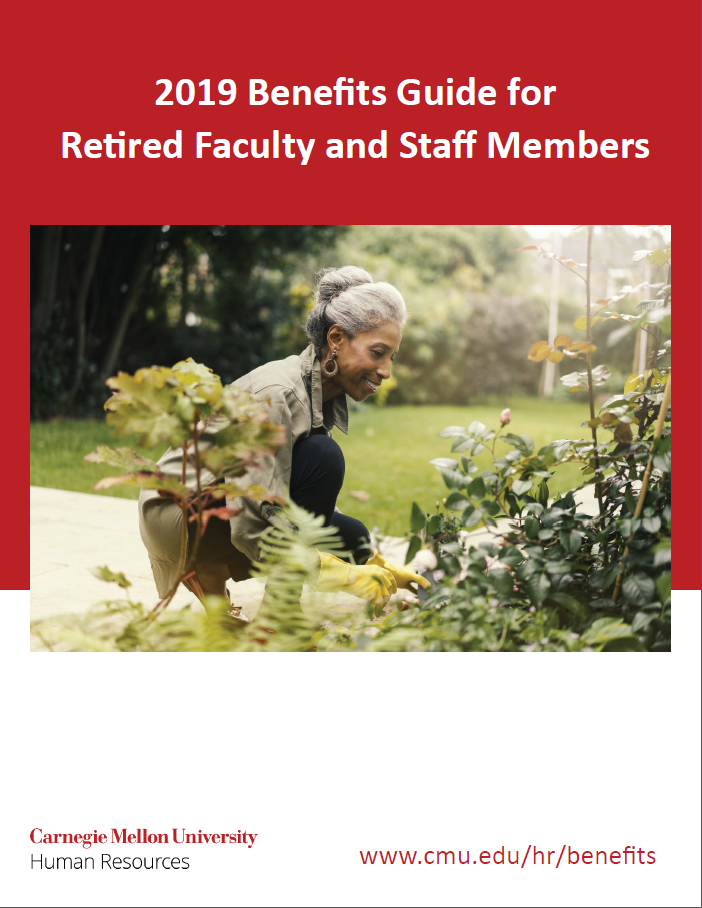 Visit Retiree Benefits Webpage
https://www.cmu.edu/hr/benefits/retiree.html 

Review Retiree Medical Workbook
Attend an Upcoming Ready to Retire! Workshop
Thursday, April 4, 2019
19
[Speaker Notes: Contact Benefits Office to make an appointment; introduce Shawn.
Pick up Retirement Planning Checklist.]
CMU Retirement Savings Plans
Shawn Graham, Retirement Specialist
20
CMU Retirement Plans
Carnegie Mellon University Faculty and Staff Retirement Plan (FSRP)
403(b) plan for US citizens and US permanent residents
University contributions — TIAA or Vanguard
Employee contributions  — TIAA and/or Vanguard

Carnegie Mellon University 401(k) Plan (401(k) Plan)
401(k) for non-resident aliens
University and Employee contributions — Vanguard only
21
Things to Consider Before Retirement
Vesting
University Contributions: Three years of service, 1,000 hours in each of three anniversary years (most full-time employees vest in 2.5 years)
Beneficiaries 
Review and update your beneficiaries
TIAA — You can have up to six contracts depending on your length of employment with the university. You must indicate your beneficiary(ies) on each contract.
Vanguard — If you have both 401(k) and FSRP, you must designate beneficiary(ies) for each plan.
22
Things to Consider Before Retirement
In-service distributions available prior to retirement
Employee Supplemental Contributions: 
Age 59.5
Loans (through TIAA only)
Hardship 
Loans are not available in the CMU 401(k) Plan
University Contributions:
Age 59.5 only with hardship reason
23
Things to Consider Before Retirement
Are You On Target?
Faculty and staff can contribute up to 100% of their pay to the plan(s)
Current IRS annual maximum is $25,000 for anyone age 50 or older
Are you contributing enough to replace your salary at retirement?
Review your current contribution % in Workday 
Increase your contribution % if you can
24
Things to Consider Before Retirement
Schedule an on-campus meeting with TIAA or Vanguard to discuss:
Are you on target for retirement?
Review your investment mix
Elimination of debt
Distribution options
Taxation
25
Things to Consider Before Retirement
Attend on-campus CMU-sponsored information sessions:
Ready to Retire
Next session: Thursday, April 4, 2019
TIAA/Vanguard Informational Workshops
Next sessions:
Vanguard — March 18, 2019
TIAA — April 17, 2019

Register via FocusU: https://focusu.skillport.com/
26
Retirement Resources
TIAA
Call: 1-800-842-2776	
Website: www.tiaa.org 
Individual Consultation: 1-800-732-8353

Vanguard
Call: 1-800-523-1188	
Website: www.retirementplans.vanguard.com 
Individual Consultation: 1-800-662-0106, ext. 14500
27
What Happens to My Benefits When I Leave?
Becky McGhee, Senior Benefits Administrator
28
What Happens to My Benefits When I Leave?
Health Plans and Flexible Savings Accounts (FSAs)
Coverage ends last day of month in which employment ends
Continue coverage under COBRA for up to 18 months
Life Insurance Plans
Coverage ends last day of month in which employment ends
Opportunity to convert to individual policy with MetLife
Disability Plans
Coverage ends last day of employment
Paid Time Off (PTO)
Earned but unused PTO (up to annual entitlement) is paid out upon separation
29
[Speaker Notes: Explain COBRA:
 – Federal law that requires health plans to offer continuation coverage when coverage would otherwise be lost due to certain events such as:
Termination
Reduction in hours
Divorce
Death
Loss of dependent child status (age 26)
- Group health plans:
Medical/Rx
Dental 
Vision
Health Care FSA
- Coverage offered must be same as current coverage; cannot change plans
Can pick and choose what plans to continue, and who to continue coverage for
- Pay 102% of premium
- Election Notice
Describes continuation rights and how to make election
Provided upon qualifying event by COBRA vendor
Must elect within 60 days
Must make 1st payment within 45 days of election
-Not common for post-65 retirees to continue Medical/Rx
Consider continuing coverage under Dental/Vision, or HCFSA]
What Happens to My Benefits When I Leave?
Tuition Benefits for Employees 
Tuition benefits will continue through the end of the current term
Tuition Benefits for Dependents 
Dependents remain eligible when you retire: 
If you are full-time when you retire at age 62 or later with at least 15 years of service 
If you are full-time when you retire at age 65 with at least ten years of service 
If you are full time when you pass away with 10 or more years of service
30
[Speaker Notes: Explain COBRA:
 – Federal law that requires health plans to offer continuation coverage when coverage would otherwise be lost due to certain events such as:
Termination
Reduction in hours
Divorce
Death
Loss of dependent child status (age 26)
- Group health plans:
Medical/Rx
Dental 
Vision
Health Care FSA
- Coverage offered must be same as current coverage; cannot change plans
Can pick and choose what plans to continue, and who to continue coverage for
- Pay 102% of premium
- Election Notice
Describes continuation rights and how to make election
Provided upon qualifying event by COBRA vendor
Must elect within 60 days
Must make 1st payment within 45 days of election
-Not common for post-65 retirees to continue Medical/Rx
Consider continuing coverage under Dental/Vision, or HCFSA]
What Happens to My Benefits When I Leave?
Tuition Benefits for Dependents 
Dependents must meet the following requirements to be eligible: 
Meet IRS dependency exemption criteria
Must be born or legally adopted by the eligible staff member
Must be enrolled in an undergraduate degree program before the age of 30 
Up to two children per family may utilize the tuition benefit at an outside school
An unlimited number of eligible dependent children may attend Carnegie Mellon University
31
[Speaker Notes: Explain COBRA:
 – Federal law that requires health plans to offer continuation coverage when coverage would otherwise be lost due to certain events such as:
Termination
Reduction in hours
Divorce
Death
Loss of dependent child status (age 26)
- Group health plans:
Medical/Rx
Dental 
Vision
Health Care FSA
- Coverage offered must be same as current coverage; cannot change plans
Can pick and choose what plans to continue, and who to continue coverage for
- Pay 102% of premium
- Election Notice
Describes continuation rights and how to make election
Provided upon qualifying event by COBRA vendor
Must elect within 60 days
Must make 1st payment within 45 days of election
-Not common for post-65 retirees to continue Medical/Rx
Consider continuing coverage under Dental/Vision, or HCFSA]
What Happens to My Benefits When I Leave?
Osher Life Long Learning Institute 
Non-profit organization that resides on the CMU campus but operates independently from the university
Provides courses taught by Osher members, volunteers, and faculty members on various topics 
Example courses :
African Adventures: Traveling with a Medical Team
A Midsummer Night's Dream: A Dream For Us All 
Origins of the US to the Second Revolution
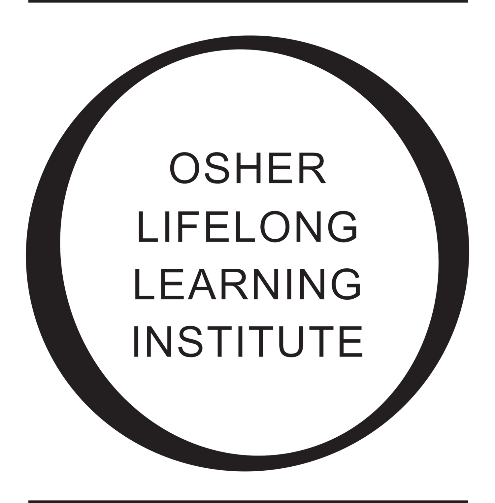 32
[Speaker Notes: Explain COBRA:
 – Federal law that requires health plans to offer continuation coverage when coverage would otherwise be lost due to certain events such as:
Termination
Reduction in hours
Divorce
Death
Loss of dependent child status (age 26)
- Group health plans:
Medical/Rx
Dental 
Vision
Health Care FSA
- Coverage offered must be same as current coverage; cannot change plans
Can pick and choose what plans to continue, and who to continue coverage for
- Pay 102% of premium
- Election Notice
Describes continuation rights and how to make election
Provided upon qualifying event by COBRA vendor
Must elect within 60 days
Must make 1st payment within 45 days of election
-Not common for post-65 retirees to continue Medical/Rx
Consider continuing coverage under Dental/Vision, or HCFSA]
What Happens to My Benefits When I Leave?
Osher Life Long Learning Institute 
The Osher Lifelong Learning Institute at CMU accepts immediate membership from the CMU community (active employees, former employees, CMU alumni, and parents/spouse of CMU alumni) 

https://www.cmu.edu/osher/membership/index.html
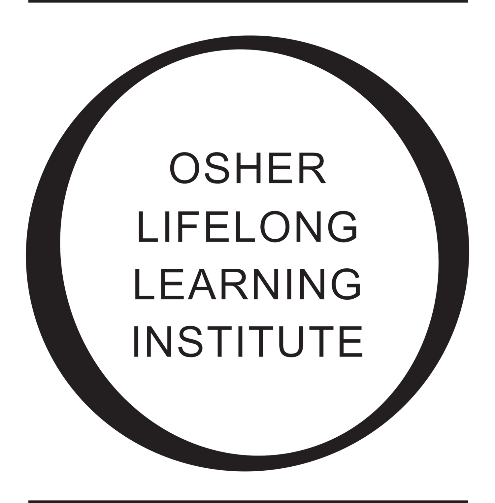 33
[Speaker Notes: Explain COBRA:
 – Federal law that requires health plans to offer continuation coverage when coverage would otherwise be lost due to certain events such as:
Termination
Reduction in hours
Divorce
Death
Loss of dependent child status (age 26)
- Group health plans:
Medical/Rx
Dental 
Vision
Health Care FSA
- Coverage offered must be same as current coverage; cannot change plans
Can pick and choose what plans to continue, and who to continue coverage for
- Pay 102% of premium
- Election Notice
Describes continuation rights and how to make election
Provided upon qualifying event by COBRA vendor
Must elect within 60 days
Must make 1st payment within 45 days of election
-Not common for post-65 retirees to continue Medical/Rx
Consider continuing coverage under Dental/Vision, or HCFSA]
What Happens to My Benefits When I Leave?
Post Retirement Benefits — Retired Faculty/Staff ID Card
Card provides access to: 
athletic facilities and equipment 
campus academic buildings 
CMU shuttle and escort services 
tickets for athletic events, concerts, films, and other activities 
university libraries borrowing privileges 
Retired faculty/staff may also obtain Sponsored ID Cards for spouses or domestic partners who meet certain eligibility criteria and for their dependent children (ages 12 to 21). New Sponsored ID cards cost $20, annual renewals cost $5.
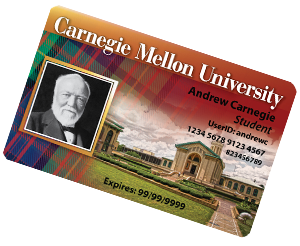 34
[Speaker Notes: Explain COBRA:
 – Federal law that requires health plans to offer continuation coverage when coverage would otherwise be lost due to certain events such as:
Termination
Reduction in hours
Divorce
Death
Loss of dependent child status (age 26)
- Group health plans:
Medical/Rx
Dental 
Vision
Health Care FSA
- Coverage offered must be same as current coverage; cannot change plans
Can pick and choose what plans to continue, and who to continue coverage for
- Pay 102% of premium
- Election Notice
Describes continuation rights and how to make election
Provided upon qualifying event by COBRA vendor
Must elect within 60 days
Must make 1st payment within 45 days of election
-Not common for post-65 retirees to continue Medical/Rx
Consider continuing coverage under Dental/Vision, or HCFSA]
What Happens to My Benefits When I Leave?
Other Post-Retirement Benefits 
Employee Assistance Program (EAP) — Free, confidential counseling and legal resources for personal and post work-life issues 
Transportation — CMU bus pass deactivates upon retirement. Seniors age 65+ are eligible to ride free when presenting a Medicare Card or a Pennsylvania Senior Citizen ID card. You may obtain the Pennsylvania Senior Citizen ID card at the Downtown Pittsburgh Port Authority office.
35
[Speaker Notes: Explain COBRA:
 – Federal law that requires health plans to offer continuation coverage when coverage would otherwise be lost due to certain events such as:
Termination
Reduction in hours
Divorce
Death
Loss of dependent child status (age 26)
- Group health plans:
Medical/Rx
Dental 
Vision
Health Care FSA
- Coverage offered must be same as current coverage; cannot change plans
Can pick and choose what plans to continue, and who to continue coverage for
- Pay 102% of premium
- Election Notice
Describes continuation rights and how to make election
Provided upon qualifying event by COBRA vendor
Must elect within 60 days
Must make 1st payment within 45 days of election
-Not common for post-65 retirees to continue Medical/Rx
Consider continuing coverage under Dental/Vision, or HCFSA]
Contact Information
Human Resources CMUWorks Service Center
Email: cmu-works@andrew.cmu.edu 
Telephone: 412-268-4600 or 844-625-4600 (toll-free)
Visit In-Person: 4516 Henry Street, Pittsburgh, PA 15213
Human Resources — Benefits 
Shawn Graham
Email: shawngra@andrew.cmu.edu 
Telephone: 412-268-5077
Becky McGhee
Email: rmcghee@andrew.cmu.edu 	
Telephone: 412-268-5076
Jack Kennedy
Email: jdkenned@andrew.cmu.edu 
Telephone: 412-268-1193
36
Questions?
37